Hymns for Worship at Woodmont
11s- I Will Wake the Dawn with Praises
33s- In Your Holy Sight
578- The Old Rugged Cross
435- How Shall the Young Secure
324- Come, Sinner, Come
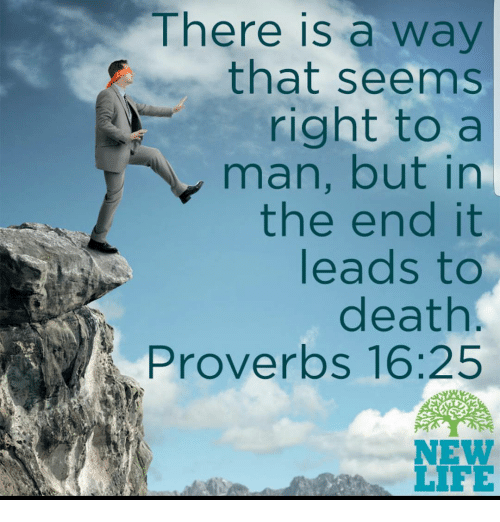 [Speaker Notes: Rewards of Wisdom- Prolonged life, peace, prosperity, power, protection, prudence and since school started last week foolproofing your life with wisdom by fearing God rather than being a people pleaser, being diligent instead of lazy, cool tempered instead of hot tempered,  A lot of applications in this lesson so let’s get right to it- listening to God’s word vs. man’s wisdom.]
[Speaker Notes: There is a way which seems right but its end is death.  The way of a fool is right in his own eyes but a wise man listens to counsel (12:15) Trust in the Lord, not your understanding (3:5).  All Scripture is inspired by God instructing us in the way that are right.]
[Speaker Notes: Many people are turning their thinking of right and wrong from human wisdom.  Quoting scientists, scholars, or what society says is good or bad.  Worldly wisdom ends up wrong- coming ice age talked about in 70’s when I was growing up now global warming.]
[Speaker Notes: Fools despise God & His word but He has made foolish the wisdom of the world with His word.]
[Speaker Notes: Many have feelings in which they are being led by the Lord or by the Spirit but it doesn’t come from God’s word.  Jeremiah 23:16-17, Thus says the Lord of hosts,“Do not listen to the words of the prophets who are prophesying to you. They are leading you into futility; They speak a vision of their own [e]imagination, Not from the mouth of the Lord.17 “They keep saying to those who despise Me, ‘The Lord has said, “You will have peace”’; And as for everyone who walks in the stubbornness of his own heart, They say, ‘Calamity will not come upon you.’
The people begin doing what is right in their own eyes rather than the eyes of the Lord like during the time of the Judges.]
[Speaker Notes: My thoughts are not your thoughts, Nor are your ways My ways,” declares the Lord. 9 “For as the heavens are higher than the earth, So are My ways higher than your ways And My thoughts than your thoughts.  We walk by faith, not by sight or by our feelings.  Faith comes only from hearing God’s word!]
[Speaker Notes: Pisteuo (Faith- 248X) used especially of the faith by which a man embraces Jesus, i. e. a conviction, full of joyful trust, that Jesus is the Messiah — the divinely appointed author of eternal salvation in the kingdom of God, conjoined with obedience to Christ: (Thayer’s) Most famous verse on the planet is true called the golden text and if faith only was true we wouldn’t even need the Scriptures. Even the demons believe and tremble.]
[Speaker Notes: He who believes in the Son has eternal life; but he who does not [a]obey the Son will not see life, but the wrath of God abides on him.” (Jn. 3:36)  Jesus is the only way to heaven (14:6; Heb. 5:9)]
[Speaker Notes: Don’t Preach to us the truth, but instead only pleasant things, tell us lies.  Make us feel good, no fire & brimstone sermons that make us feel bad.  PMA to preaching, accentuate the positive & eliminate the negative- Christianity Magazine.]
[Speaker Notes: But the Scripture convicts sinners so the faithful gospel preacher preaches the word so that the guilty might repent.  Holy Spirit came to convict the world of sin, righteousness, and judgment.  When Jews on DOP heard and were convinced that they crucified their Messiah they asked what they should do.  It wasn’t when they felt this, but when they heard this- what- the word of God, fulfillment of prophecy with the baptism of the Holy Spirit as Jesus had promised the apostles.  Speaking in tongues, everyone hearing in their own language.]
[Speaker Notes: Say the sinners prayer and you will be saved.  Where is it in the Bible?  Acts 2:21; Rom. 10:13 Calling on the name of the Lord is saying the sinners prayer.]
[Speaker Notes: If the application of those passages is true why did Ananias tell Saul, arise and be baptized and wash away your sins calling on the name of the Lord.  Callling on His name is responding in obedience to His command to be baptized.  Why did Peter tell the people on DOP to repent and be baptized instead of confessing your sins like 1 John 1:9 clearly teaches?]
[Speaker Notes: God wanted Solomon to be happy in all of his activities and He wants me to be happy also.  So don’t judge me because that’s what Jesus taught.  How do you judge that?  The ones who tell us not to judge are the ones who are always judging & condemning the faithful practicing the very thing Jesus said not to do.  Practicing the same thing that you are condemning.  Take the log out of your eye so that you can take the speck out of another person’s eye.  (fault)]
[Speaker Notes: prepare your minds for action, [l]keep sober in spirit, fix your hope completely on the grace [m]to be brought to you at the revelation of Jesus Christ. 14 As [n]obedient children, do not [o]be conformed to the former lusts which were yours in your ignorance, 15 but [p]like the Holy One who called you, [q]be holy yourselves also in all your behavior; 16 because it is written, “You shall be holy, for I am holy.”
If anyone wishes to come after Me let him deny himself, take up his cross and follow me.  We serve and gladly suffer for His cause everyday of our lives being holy & righteous for His love, grace & mercy.]
[Speaker Notes: Another way that seems right & has been said for a long time in this country- go to the church of your choice.  We have the freedom to do so in this country and ought be thankful that there isn’t a state religion that you have to worship at like in the past.  But this phrase leads people to worship according to their own will, not the will of the Father.]
[Speaker Notes: The Father seeks worshipers who will worship Him in spirit and in truth.  Jesus built the church, purchased it with His own blood, and is head over all things to the church.  This is the way that is right.  Worship the Lord in a way that pleases & honors & glorifies His name, not the name of men.]
[Speaker Notes: If you have gotten into many religious discussions and have pointed out the truth on the one true church, baptism for the remission of sins, and true worship (acapella music) you will likely get the typical response that we can’t understand the Bible alike and everyone has their own interpretation.  Is that right or a dodge from what the Scripture clearly teaches?]
[Speaker Notes: The Bible says we can understand the Bible and are commanded not to be foolish but do so.  There are to be no divisions among us but instead be united in the same mind & judgment.]
[Speaker Notes: Many roads lead to heaven like many roads lead to Dallas right?  It is better to be broad minded than narrow minded bigot right?  What does Jesus say?  Not broad way that leads to heaven but to destruction.  Many calling Jesus Lord or going there.  Are you?]
[Speaker Notes: Few are willing to sacrifice to search, study, serve, & suffer for the cause of Christ because there is many trials and persecutions.  But there is great love, joy, peace, and contentment for the few who find it.]
[Speaker Notes: Which ways seems right to you?  Will you follow the broad way that leads to hell or the difficult way that leads to heaven.  God wants you to be saved, sent His Son to die on the cross for your sins.  Man’s way is say the sinners prayer, saved by faith alone, & very few warnings, admonitions, or condemnations are heard from the pulpits of denominations any longer.  Why are you waiting?  Arise and be baptized and wash away your sins, calling on the name of the Lord.  For that is how you call on the name of the Lord!]
Hymns for Worship at Woodmont
11s- I Will Wake the Dawn with Praises
33s- In Your Holy Sight
578- The Old Rugged Cross
435- How Shall the Young Secure
324- Come, Sinner, Come